Figure 2. Modification of field potential responses in layer II/III after induction of LTP by stimulation in ...
Cereb Cortex, Volume 14, Issue 10, October 2004, Pages 1081–1087, https://doi.org/10.1093/cercor/bhh067
The content of this slide may be subject to copyright: please see the slide notes for details.
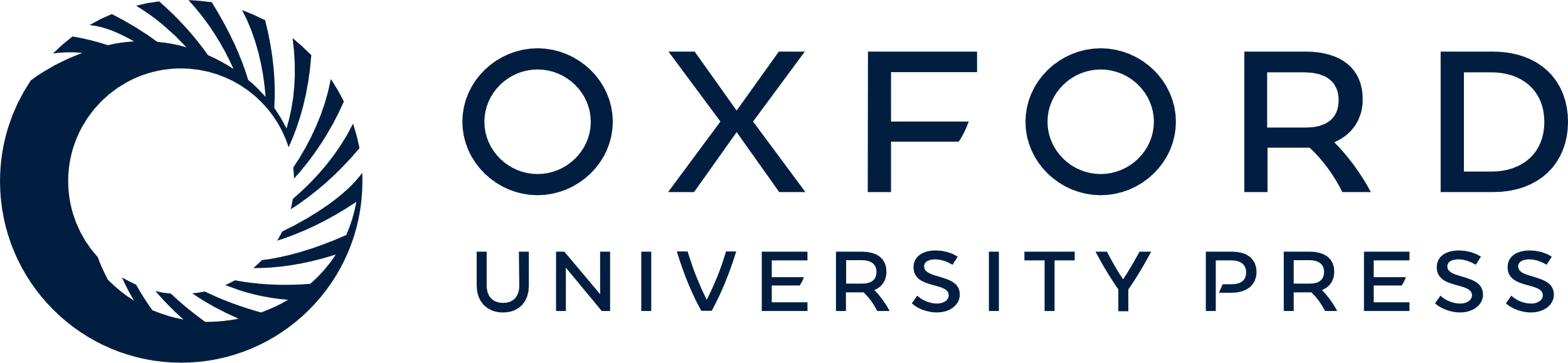 [Speaker Notes: Figure 2. Modification of field potential responses in layer II/III after induction of LTP by stimulation in layer VI. (A) Typical field potentials (FP) before and 5 min after theta-burst stimulation (TBS) in bicuculine-treated slices. Bicuculine broadened the FP-traces and allowed LTP induction in layer VI of control animals. (B) In the freeze-lesioned cortex, LTP could be induced in layer VI under normal conditions without GABA-receptor blockade. Note differences in shape of FPs in A and B.


Unless provided in the caption above, the following copyright applies to the content of this slide:]